Lägg in din logo
Företagets namn
E-post
Webbplats
Telefonnummer
Installation och drift av laddsystem
Installation av laddsystem
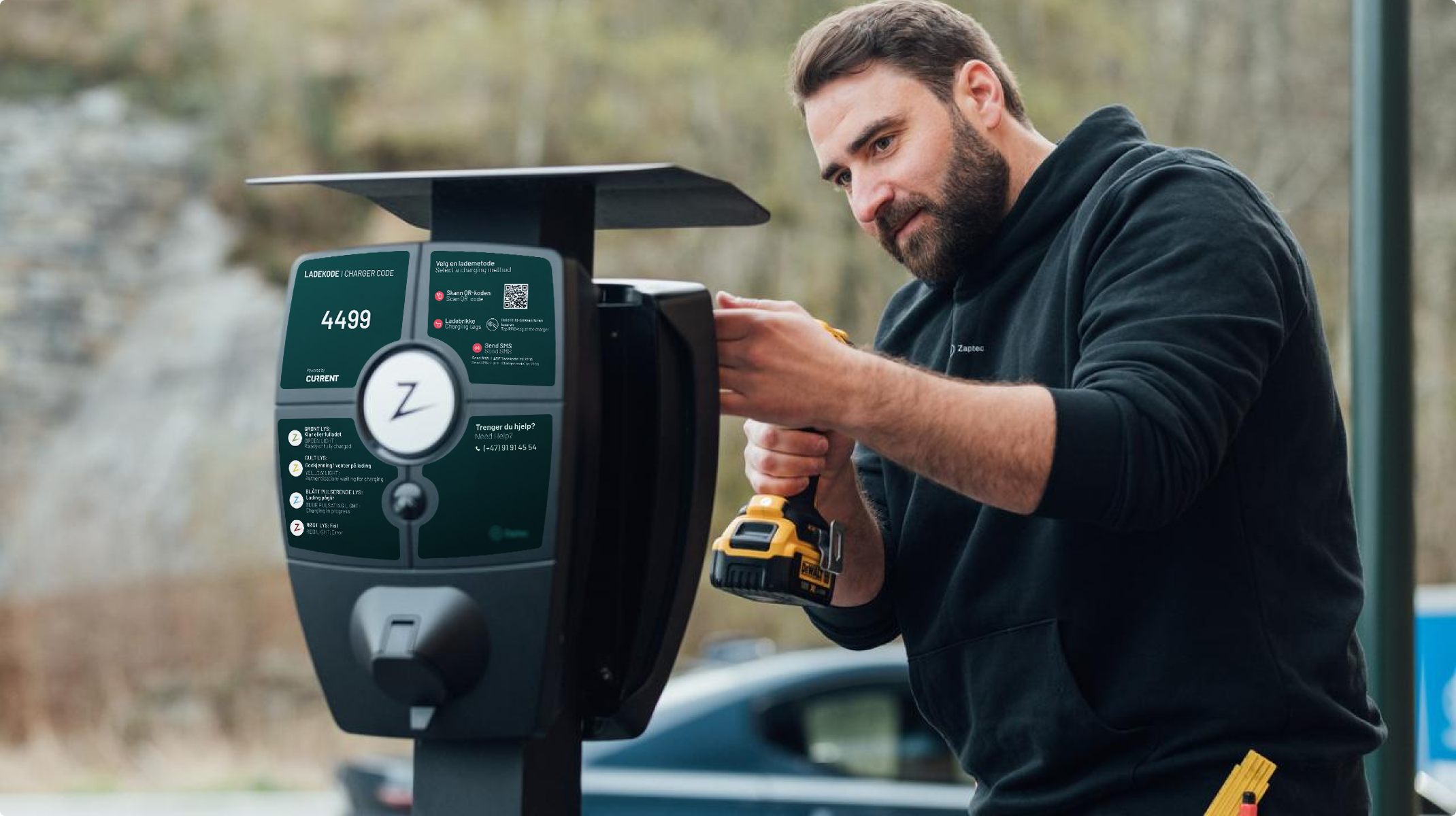 [Beskrivning av leveransen]
Pris				Kr 00,-
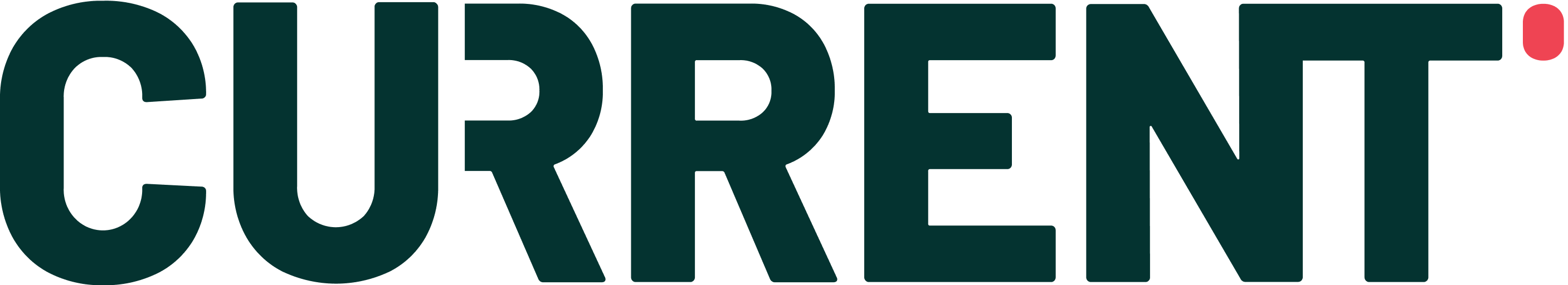 Drift av laddsystem
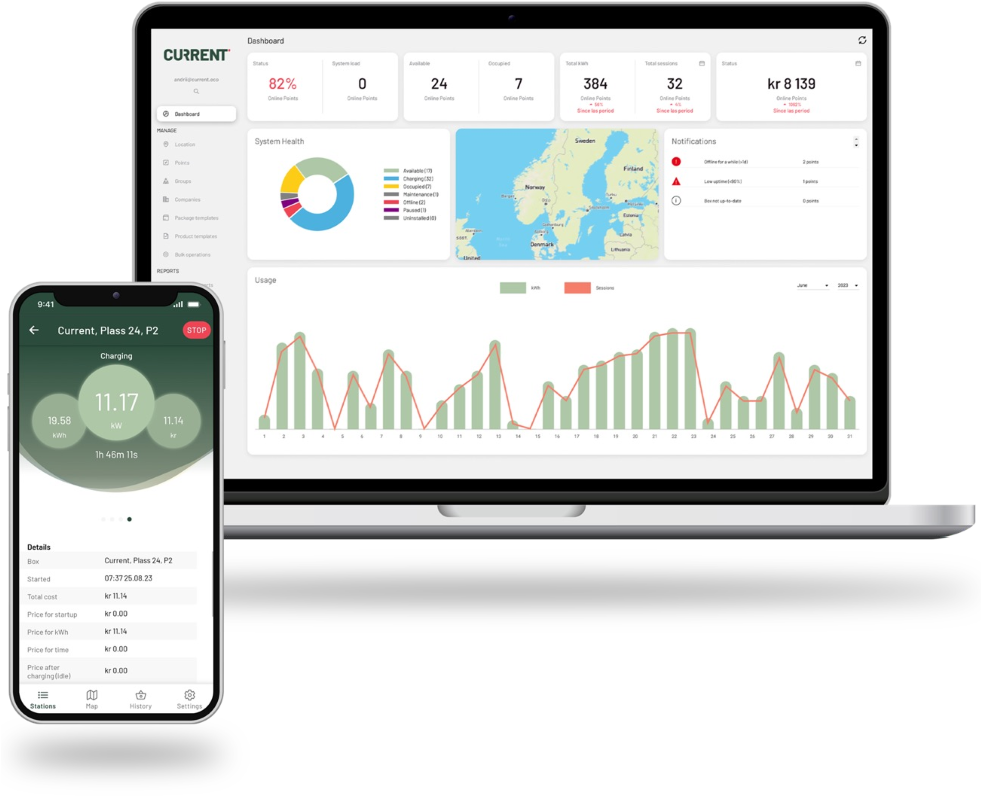 Drift och övervakning av dina laddare
Automatiserad faktura- och betalningslösning
Spotpris och lastbalansering 
Portal och App
Support (07:00-23:00)
Pris				Kr 00,-
Per laddpunkt/månad
*Användarna betalar en transaktionsavgift på 8% som en del av laddpriset..
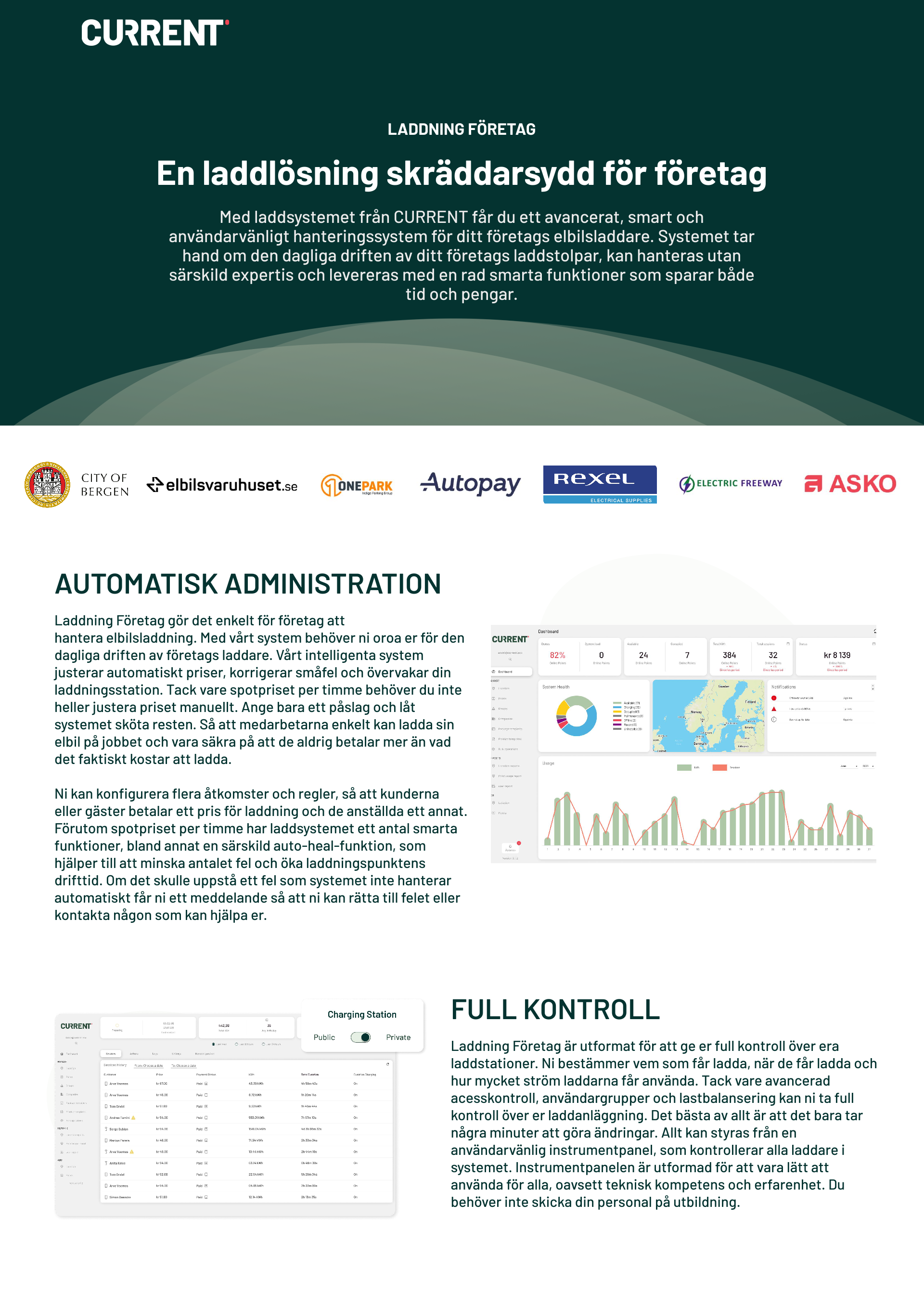 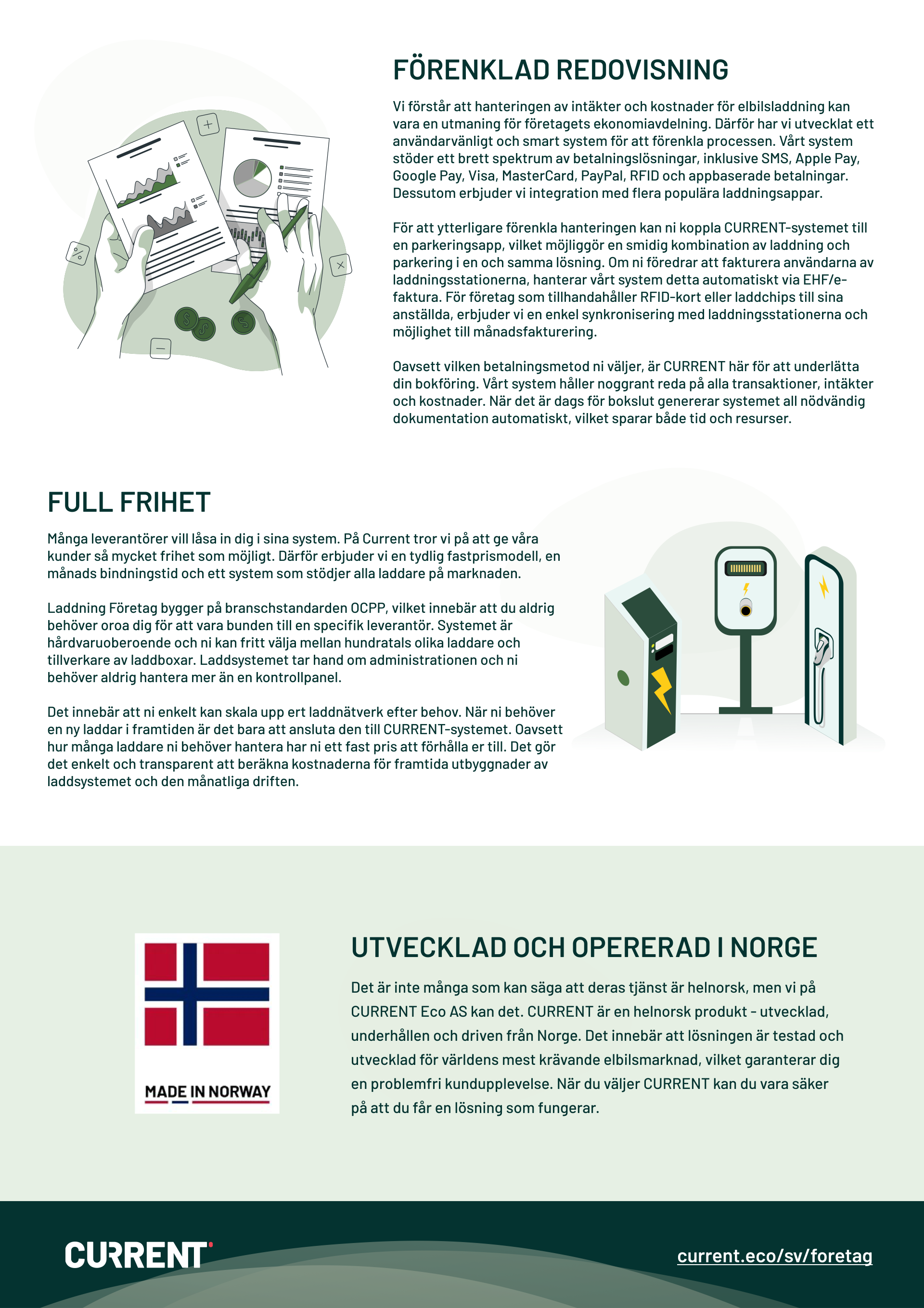